Online Membership(How to electronically signup an e-member)
Doug Kokot
State E-Membership, Retention & Email Director
How to JoinWWW.kofc.org/Joinus
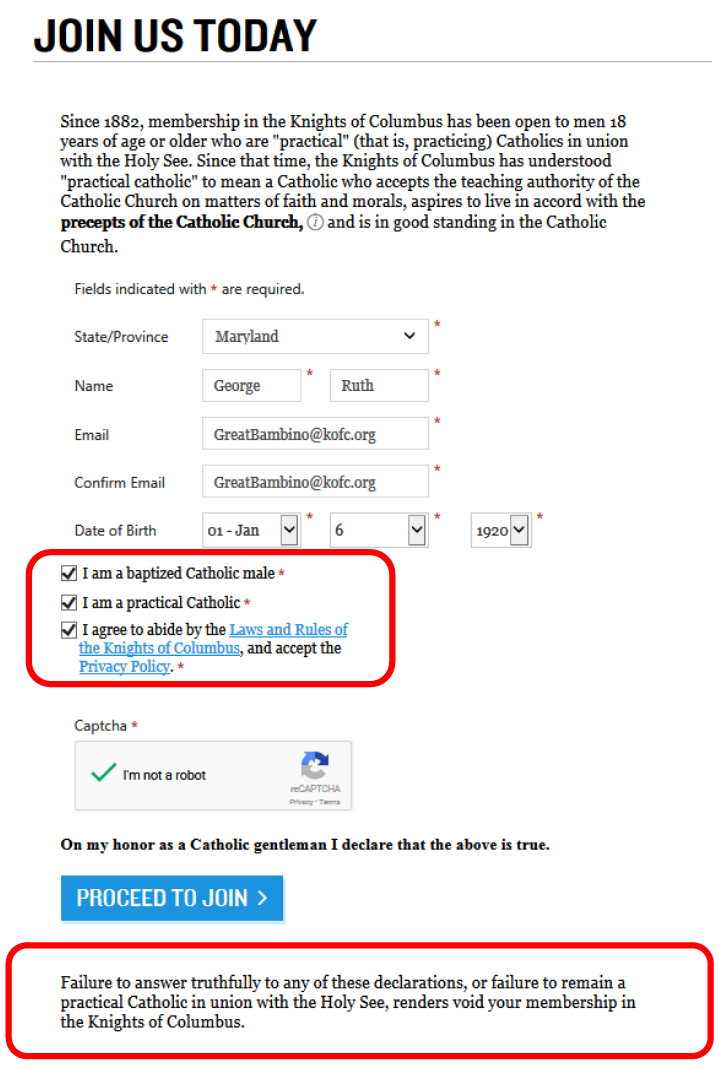 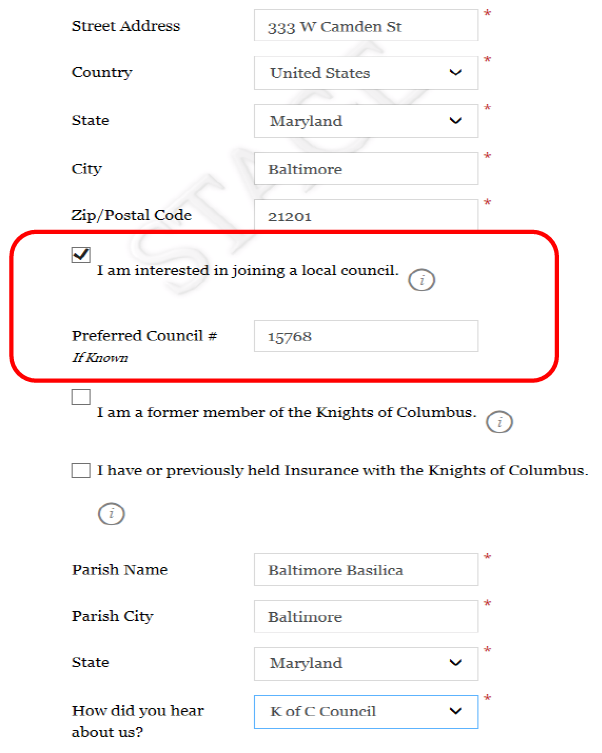 An email will be sent to the State Membership Team, Grand Knights & Financial Secretaries, when “Preferred Council” is checked by member.
Use the pulldown to select Council Member.
A field will appear for Proposer's Membership Number.
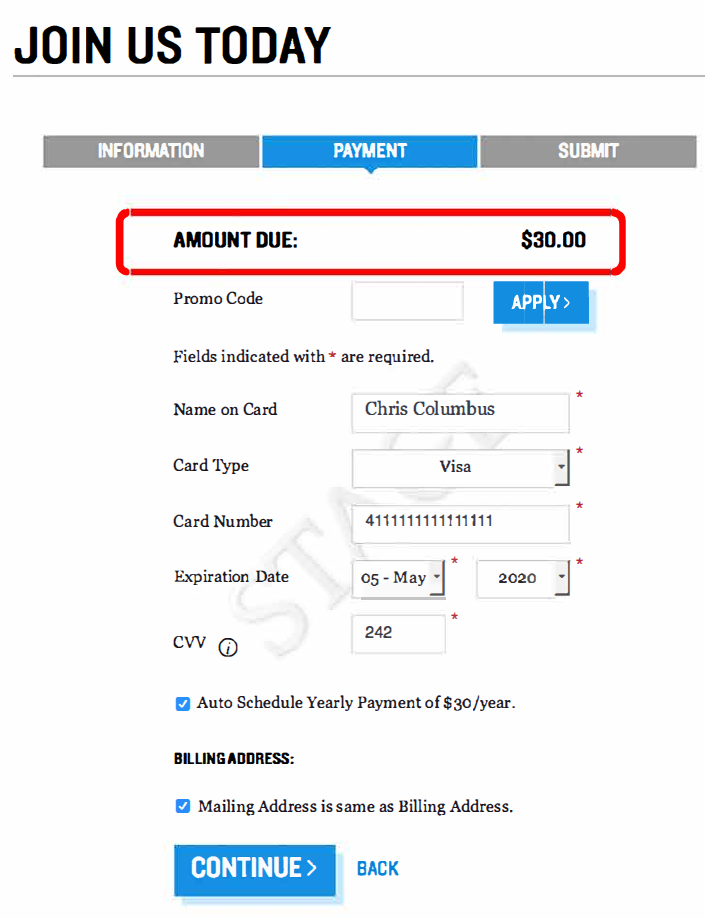 Current Promotion:
MCGIVNEY2020
(1yr. Free Membership)
Online Member Welcome Packet